Об учебных планах и организации практик на физическом факультете ННГУ
ФГБОУ ВПО 
«Нижегородский государственный университет им. Н.И. Лобачевского»
Пленум УМС по физике, 14-17 мая 2013 г., Ярославль
Из ФЗ Об образовании в РФ:
Глава 2. Статья 13. П.4.
    Для определения структуры профессиональных образовательных программ и трудоемкости их освоения может применяться система зачетных единиц. Зачетная единица представляет собой унифицированную единицу измерения трудоемкости учебной нагрузки обучающегося, включающую в себя все виды его учебной деятельности, предусмотренные учебным планом (в том числе аудиторную и самостоятельную работу), практику.

Трудоемкость зачетной единицы в академических часах в ФЗ не указана
Пленум УМС по физике, 14-17 мая 2013 г., Ярославль
График учебного процесса
Учебный год		52 недели
Каникулы		10 недель (8 летом+2 зимой)
Теоретическое обучение,
       практики, сессии	42 недели
Трудоемкость учебного года 
60 ЗЕТ×36 ак.ч. + 120 ак.ч. = 2280 ак.ч.
(если физкультура на 3 года)
Недельная нагрузка 2280/42 = 54,28 ак.ч
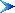 Пленум УМС по физике, 14-17 мая 2013 г., Ярославль
График учебного процесса
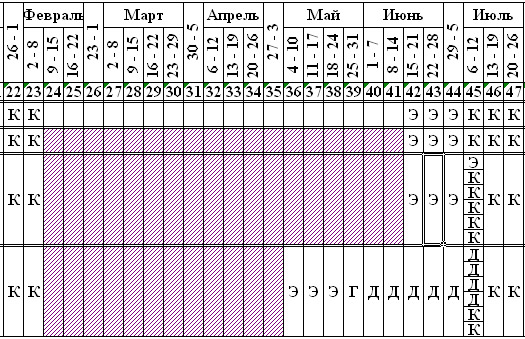 Пленум УМС по физике, 14-17 мая 2013 г., Ярославль
Пожелание:

   Оставить «вилку» трудоемкости зачетной единицы 32-36 акад. часов, что позволит более свободно варьировать учебные дисциплины (модули) и практики в пределах учебного года.
Пленум УМС по физике, 14-17 мая 2013 г., Ярославль
Структура ООП 011200.62 Физика
Пленум УМС по физике, 14-17 мая 2013 г., Ярославль
О включении факультативов в учебный план:
На физфаке ННГУ с увеличением проходного балла ЕГЭ с 2009 г. по 2012 г. уровень подготовки абитуриентов падает. 
Попытка ввести дополнительные курсы по математике и физике «разбивается» о максимальную нагрузку 54 ак.ч. в неделю, куда входят факультативы и физкультура
Пленум УМС по физике, 14-17 мая 2013 г., Ярославль
О включении факультативов в учебный план:
Военная подготовка:
   Требуется дополнительно 450 ак.ч.
   (12 – 14 зачетных единиц), которые тоже включены в максимальную 54 академ. часа в неделю.
Пленум УМС по физике, 14-17 мая 2013 г., Ярославль
О практиках: Из ФЗ Об образовании в РФ:
Глава 2. Статья 13.
6. Основные профессиональные образовательные программы предусматривают проведение практики обучающихся.
7. Организация проведения практики, предусмотренной образовательной программой, осуществляется организациями, осуществляющими образовательную деятельность, на основе договоров с организациями, осуществляющими деятельность по образовательной программе соответствующего профиля. Практика может быть проведена непосредственно в организации, осуществляющей образовательную деятельность.
Пленум УМС по физике, 14-17 мая 2013 г., Ярославль
Из ФЗ Об образовании в РФ:
8. Положения о практике обучающихся, осваивающих основные профессиональные образовательные программы, и ее виды утверждаются федеральным органом исполнительной власти, осуществляющим функции по выработке государственной политики и нормативно-правовому регулированию в сфере образования.
Из макета ФГОС (академ. бак.):
7.1.7.  Виды практик, реализуемых в программах бакалавриата, образовательная организация устанавливает самостоятельно на основе Положения о практике студентов, осваивающих основные профессиональные образовательные программы высшего образования,  утвержденного Минобрнауки России.
Пленум УМС по физике, 14-17 мая 2013 г., Ярославль
Виды практик во ФГОС
Учебная практика
Научно-исследовательская практика (научно-исследовательская работа)
Производственная практика

    В результате приходится частично выносить их на июль-август. 
    Частично удается проводить «распределенно» в течение учебного года (иногда в форме лабораторных или практических занятий, например, по численным методам).
Пленум УМС по физике, 14-17 мая 2013 г., Ярославль
Спасибо за внимание!
Пленум УМС по физике, 14-17 мая 2013 г., Ярославль